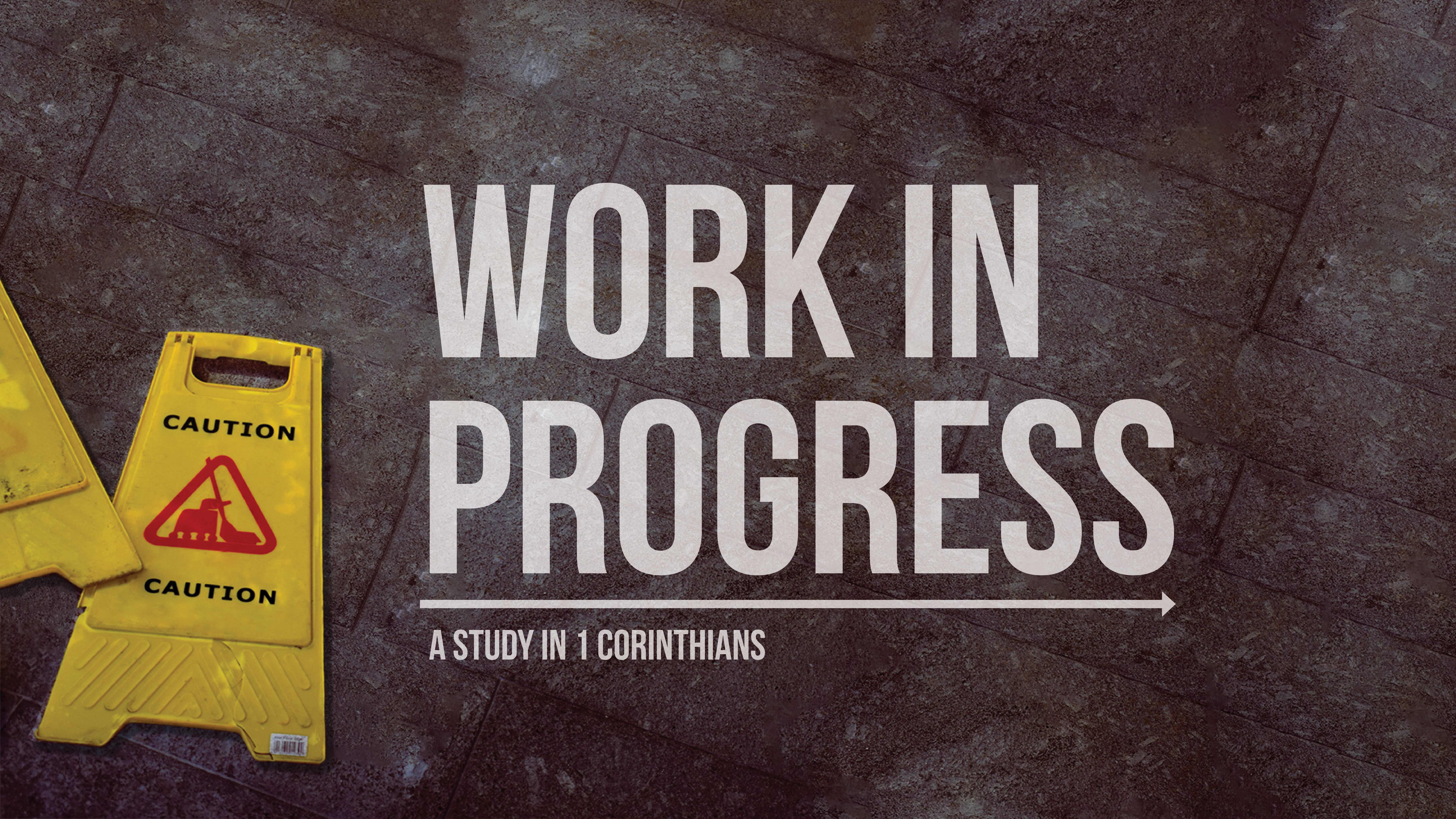 Full Heads and Empty Hearts
Full Heads and Empty Hearts
1 Corinthians 8
Beware a full head and an empty heart.
Did Paul disagree with himself?
Do we all have knowledge (8:1) or not (8:7)?
Do many gods and lords exist (8:5b) or not (8:5a)?
Does someone have the right to eat in an idol temple (8:9) or not (10:14-22)?
Does violating your conscience destroy you (8:7) or should you just not worry about it (10:25)?
What You Know and Who You Love
1 Corinthians 8
Beware a full head and an empty heart.

Beware thinking wrongly about knowledge (8:1-3).
Beware thinking wrongly about idolatry (8:4-8).
Beware thinking wrongly about rights (8:9-13).
Beware thinking wrongly about knowledge.
Knowledge without love leads to arrogance (8:1).

Arrogance leads to ignorance (8:2).

Love, not knowledge, is the sign of a right relationship with God (8:3).
Beware thinking wrongly about rights (8:9-13).
The Corinthians failed to consider how their actions might impact others.

The Corinthians failed to consider how their actions would be received by God.